Business Management 
Systems
ERP & MRP
Helps the streamline process

 Cuts costs

 Saves time  
Improves profit margins  
Improves the ability to serve clients

Two main systems: MRP and ERP
BUSINESS MANAGEMENT SYSTEMS SOFTWARE
MATERIAL REQUIREMENT PLANNING
MRP
This is a system to calculate the materials that are needed in manufacturing a product.

                    It works for: 
		   - Bill of materials (BOM)
  		   - Inventory data
   		   - Master production schedule

This is the main information required to program the manufacturing process
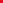 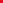 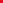 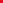 MATERIAL REQUIREMENT PLANNING
MRP
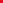 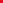 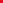 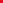 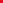 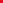 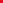 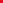 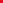 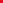 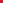 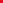 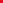 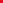 MRP SOFTWARE
ADVANTAGES OF ERP VS. MPR
The difference ERP comes with additional applications for:
Making Estimations
 WIP- Work in Progress
 Multilevel BOM - Bill of Materials
 Configurator
 Employee timecard entry
 Disposition management
 Service/repair 
 Field service capabilities
ENTERPRISE RESOURSE PLANNING - ERP
Modules that integrate departments within a company, such as:
Accounting and Finance 
Sales and Marketing 
Human capital
Customer relationship
Purchasing management
Inventory management
Distribution management
Quality management.
 Project management
ENTERPRISE RESOURSE PLANNING
ERP
Easy for users to convert a quote into an order.
Helps keep track of estimated and actual costs.
Route certain jobs to different locations or outside vendors.
OpenPro
WebERP
Opentaps
Apache OFBiz
BlueSeer
Dolibarr
ERPNext
Easy ERP
inoERP
iDempiere
LedgerSMB
Metasfresh
MixERP
Odoo
OPEN 
SOURCE
ERP
ERP VENDORS
1. SAP
Businesses can make better and faster decisions since it gives embedded analytics, conversational interface and digital assistance.
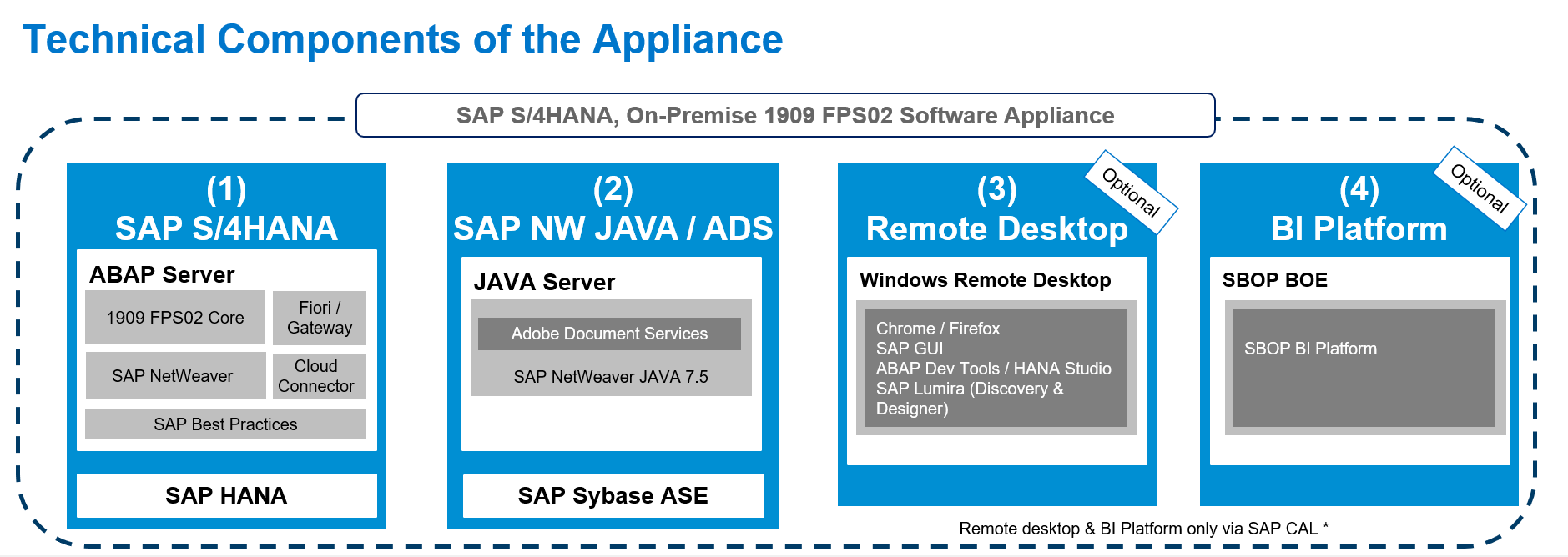 SAP’s wide amount of products
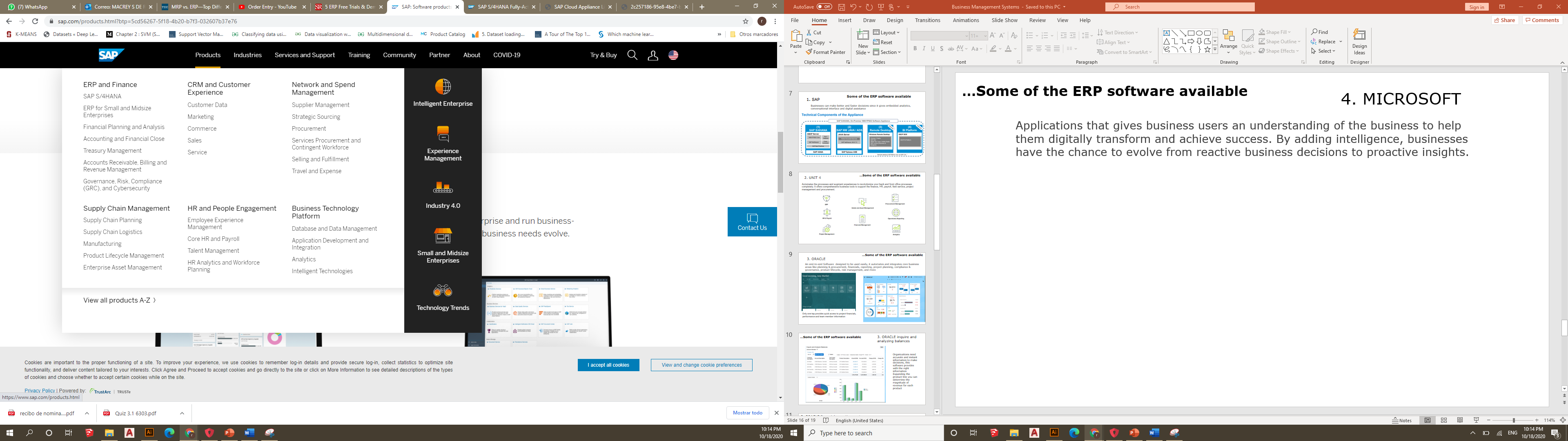 SAP has products for all business processes across all industries to find solutions in order to run business better, faster and simpler.
SAP and Intelligence Enterprise Strategy
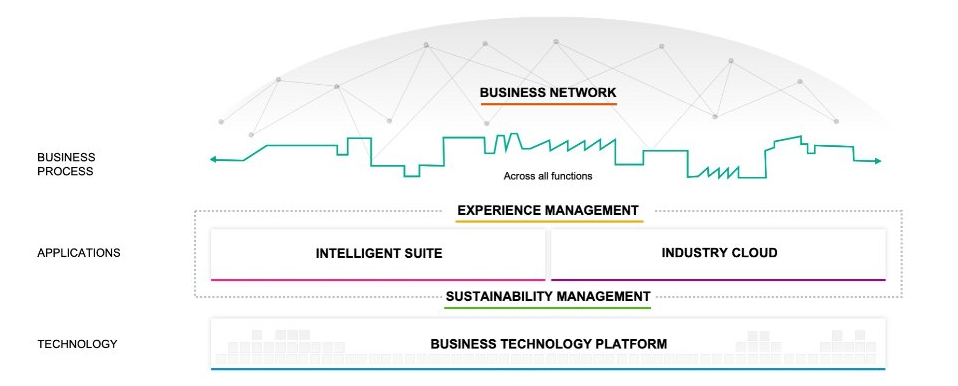 Business network helps to digitalize cross company business processes, it gives solutions for helping intelligent enterprises work together to create flexible value chains.
2. UNIT 4
Automates the processes and augment experiences to revolutionize your back and front office processes completely. It offers comprehensive business tools to support the finance, HR, payroll, field service, project management and procurement.
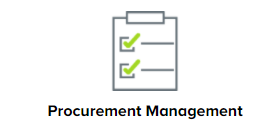 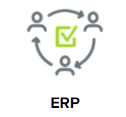 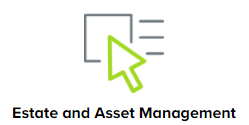 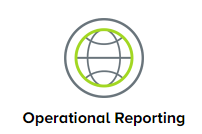 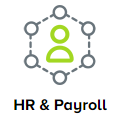 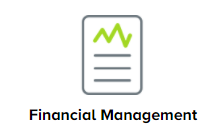 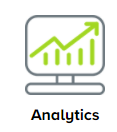 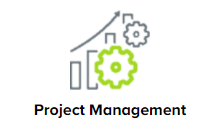 3. ORACLE
An end-to-end Software  designed to be used easily, it automates and integrates core business areas like planning & procurement, financials, reporting, project planning, compliance & governance, product lifecycle, risk management, and more.
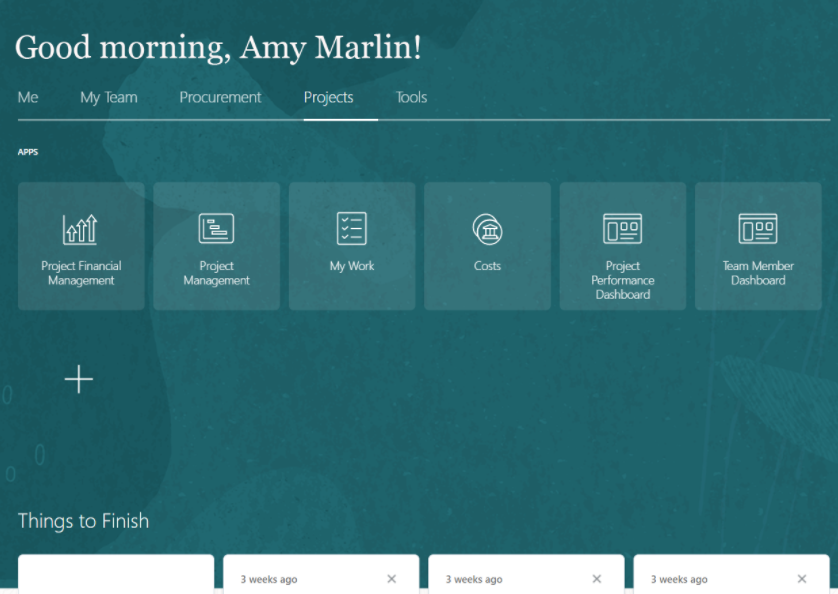 Only one tap provides quick access to project financials, performance and team member information.
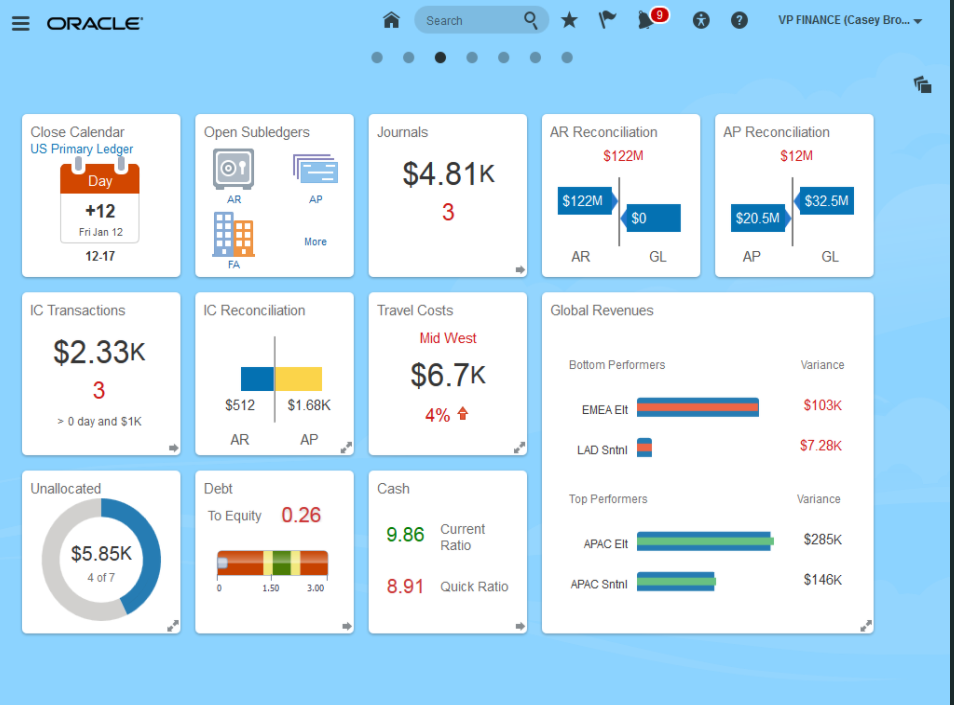 3. ORACLE inquire and analyzing balances
Organizations need accurate and instant information to make decisions, this software provides with the right information. Expanding the product line you can determine the magnitude of revenue for each product.
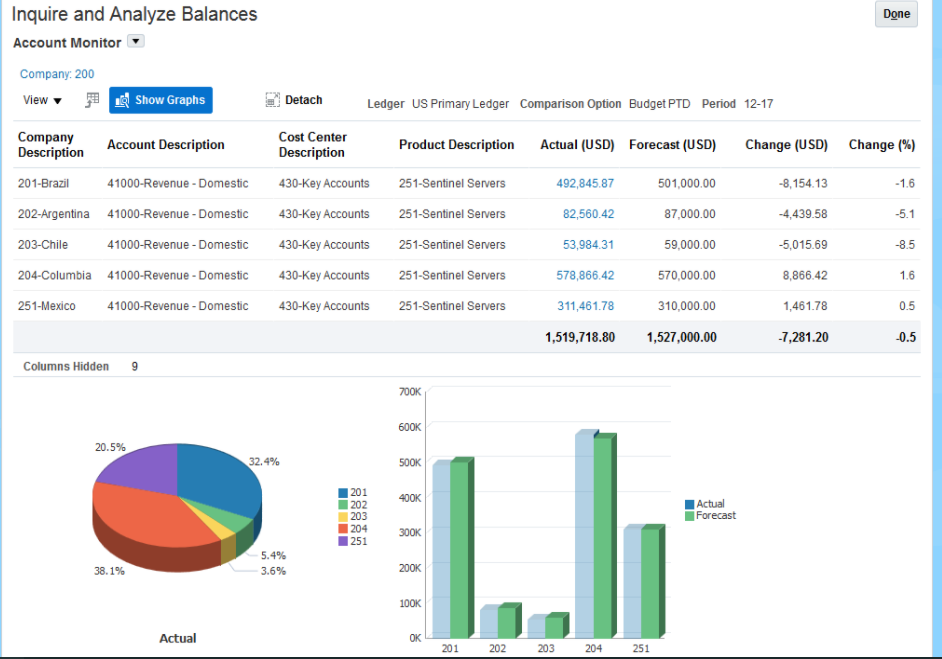 3. ORACLE financial reporting center
All reports are centralized and are easy to access from the financial reporting center.
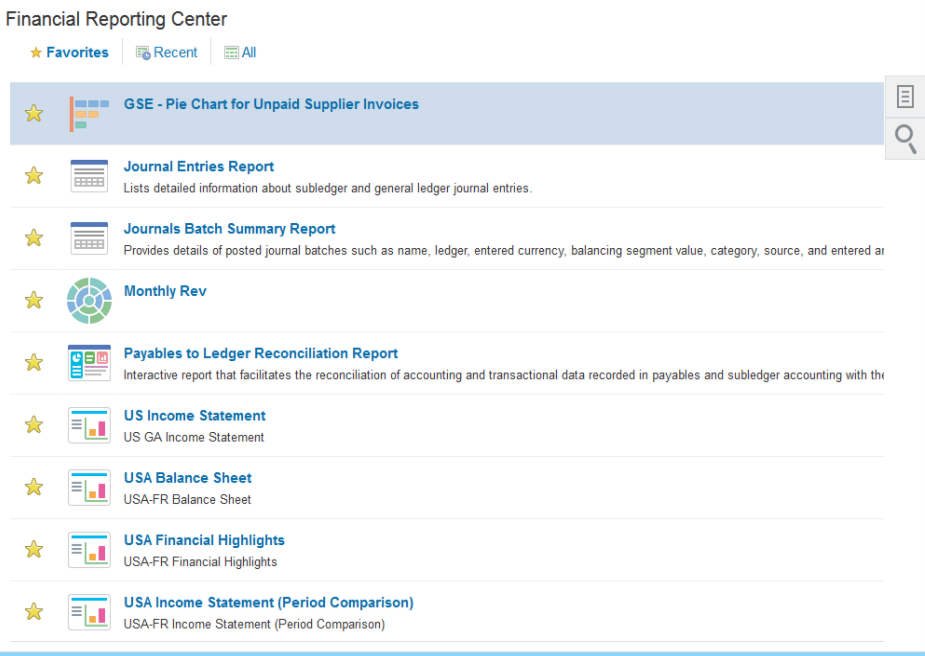 3. ORACLE financing reporting
Dashboards can be configured in order to provide managers analysis to be able to take the right decisions.
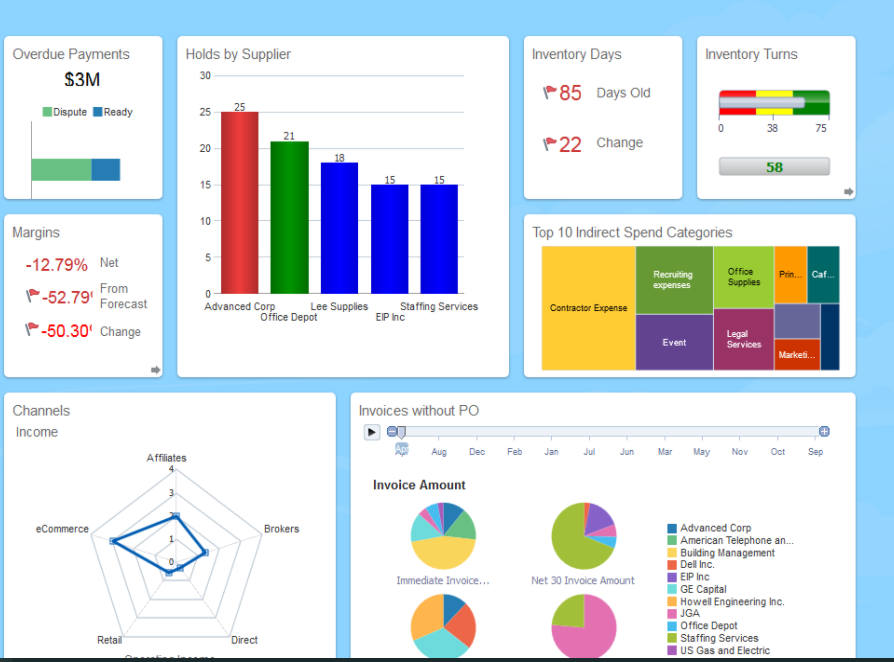 3. ORACLE Project Manager Team’s Individual performance
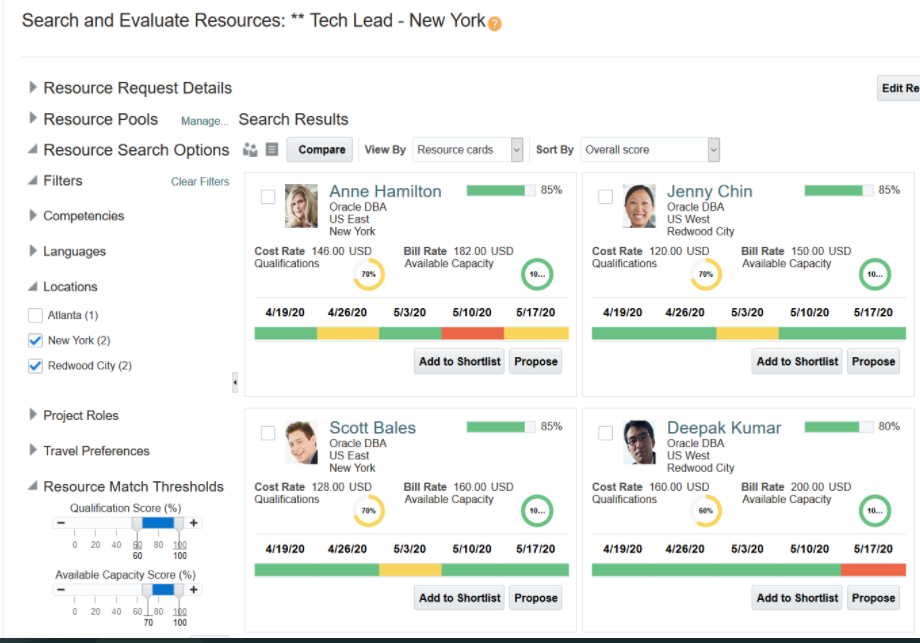 3. ORACLE  Project Manager Overview
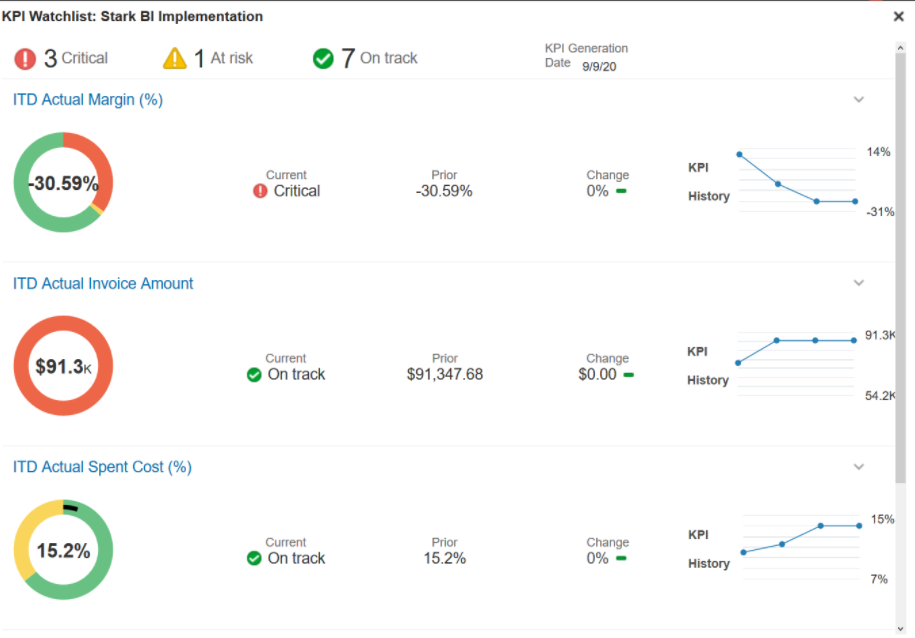 3. ORACLE Project Manager Overview
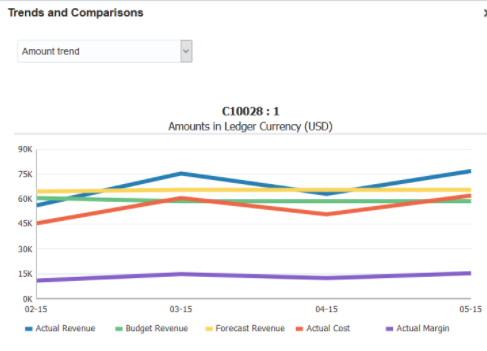 3. ORACLE
Procurement cloud offers a consumer buying experience for all business goods and services to simplify requisitions reducing rogue purchasing.
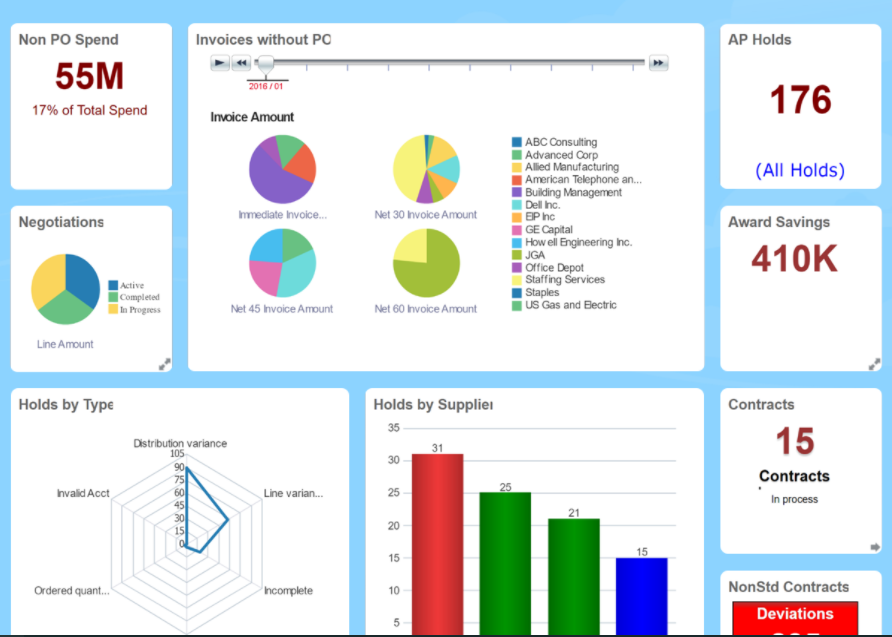 4. MICROSOFT Dynamics:
Applications that gives business users an understanding of the business to help them digitally transform and achieve success. By adding intelligence, businesses have the chance to evolve from reactive business decisions to proactive insights.
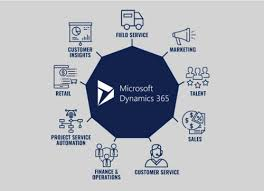 Sales

Customer Service

Field Service

Project Service Automation
Finance and Operations

Business Central

Human Resources

Retail
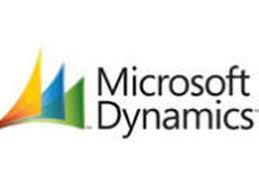 5. CETEC ERP
CETEC ERP cloud-based ERP platform for manufacturers and distributors. 
This web-based ERP tool digitally transforms your business with a simple and affordable SaaS platform.
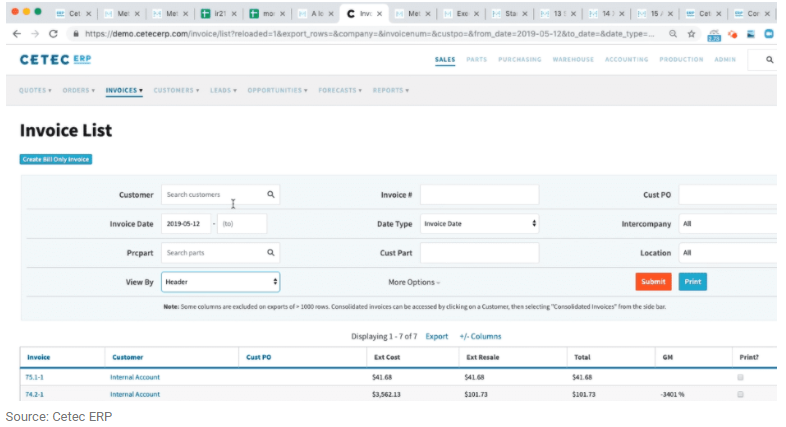 5. CETEC ERP
ALL IN ONE
All in one platform that offers all that is needed in a business, from inventory, shop floor control, quality management, financials, etc. It is made with practical tools for handling difficult requirements and therefore track dynamic production.
ERP  + MRP  + CRM + QMS
Stays continually updated
Constant maintenance 
Handled by tabs in browser
Can work remotely
Information can be pulled out on mobile tablets
5. CETEC ERP
FLOWCHART
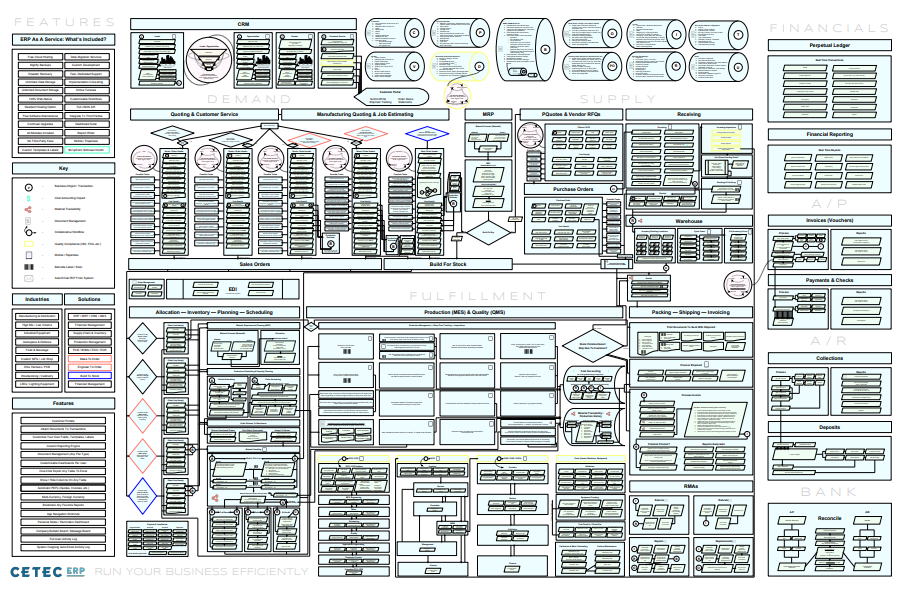 Steps for ERP implemention
Bring together and ERP implementation team

Create an ERP budget

Choose implementation consultant

Cleanse and migrate your ERP data

Train your key ERP user groups

Adapt your business to your new ERP

Evaluate the success of your ERP implementation

Planning sheet
homework
Which of the 2-business management system is better? Why?
Can an MRP help a construction company? In what  ways?
Can an MPR help a toy factory? In what ways?
What ERP elements would be necessary to have in an accounting firm?
Have you used any ERP system at work? If so, how did it help you be more efficient in your job?
SEND TO:
catalina.cantu01@utrgv.edu